APSソーメンタイマー Python版(プログラミング領域)
1
学習目標
2
[Speaker Notes: 資料作成時の注意：
本ページは、APS本体からコピーできる]
単元の流れ
3
[Speaker Notes: 資料作成時の注意：
本ページは、APS本体からコピーできる]
1コマ目
タイマーアプリケーションの動作を確認し、カスタマイズ方法を学ぶ
4
[Speaker Notes: 資料作成時の注意：

コマごとのタイトルスライド

このスライド以下をコマごとに作成する
・学習目標・前回までの振り返り
・コードの説明
・カスタマイズの説明
・補足図・説明
・参考資料
・まとめ]
1コマ目
ソーメンタイマー（Python版）を動かしてみよう
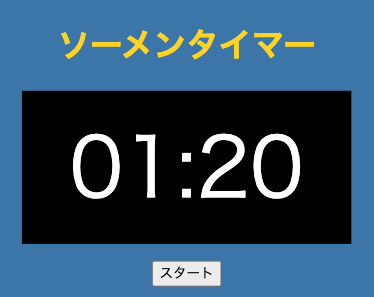 サポートページからソーメンタイマー（Python版)を
クリック
Monacaプロジェクトとして
インポートして、IDEで開く
残り時間「01:20」と
スタートボタンが表示される
5
[Speaker Notes: 資料作成時の注意：
本ページは、APS本体からコピーできる。ただし、文字サイズなど、レイアウトを調整する]
実習（インポート）
1コマ目
学習者用・サポートページについて
https://edu.monaca.io/student


https://edu.monaca.io/template/aps
6
[Speaker Notes: 資料作成時の注意：
アプリケーション名の部分の画像を置き換えること]
実習（コードの確認）
1コマ目
ソーメンタイマーのソースコード(抜粋)
index.html
画面に表示している要素
<!-- タイトル -->
<h1 id='app-title'>ソーメンタイマー</h1>
<!-- 残り時間 -->
<div id='timer-area'>
    <span id='timer'>00:00</span>
</div>
<!-- ボタン -->
<div id='control-area'>
    <input id="startButton" type="button" value="スタート" />
</div>

<!-- print()で文字を表示する領域 -->
<div id='contents'></div>
アプリのタイトル
残り時間
ボタン
7
[Speaker Notes: 資料作成時の注意：
本ページは、APS本体からコピーできる。ただし、文字サイズなど、レイアウトを調整する]
1コマ目
１秒経過するごとに実行する仕組み
「１秒経ったら
　関数main()を呼び出す」
という仕組みを使う。

秒数にあたる変数を用意し、その値を１ずつ減らしながら繰り返す。変数が０になったら終了するようにすると、
カウントダウンタイマーの動作になる
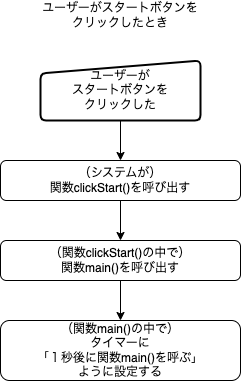 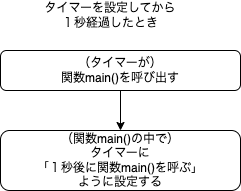 8
[Speaker Notes: 資料作成時の注意：
APS上にある、コードやフローチャートの補足説明や、補助の図・表を書く]
1秒経過するごとに実行するプログラム
python.pyの54行目から下
# スタートしたときに呼び出される処理。その後、1秒おきに実行される
def main():
  global first
  global count
  if first == True: # 開始時点

  …

  if count >= 0:
    timer.set_timeout(main, 1000) # 1秒後（1000ミリ秒後）にmainを実行する
  else:
    del document["startButton"].attrs["disabled"] # スタートボタンを押せるようにする
    init()

def clickStart(ev):
  main()

#############################################
# ！この下の行は消さないで！
#############################################
init() # 初期化処理を実行する
# HTMLに書いた"startButton"がクリックされたら、関数mainを呼び出すように設定する
# （※ボタンが押されたときに実行するよう仕掛けをするだけで、実際にmainは実行はしない）。
document["startButton"].bind("click", clickStart)
関数（処理のまとまり）
③ボタン
クリック後、
1秒ごとに
実行される
（中略）
もし、変数countが0以上なら
関数clickStart()が呼び出されたら、
関数main()を呼び出す
②ボタンを
クリック→
この処理が
実行される
初期化処理の関数init()を呼び出す
①最初に
実行される
処理
HTMLの要素startButtonが
クリックされたら、関数clickStart()を呼び出すように設定する
9
カスタマイズ① １秒ごとにメッセージを追加表示する
time = count2time(count) # 残り秒数を「00:00」形式にする
timer_field.innerHTML = time # 残り秒数の表示を変える
count = count - 1

print("1秒経過")

if count >= 0:
   timer.set_timeout(main, 1000) # 1秒後（1000ミリ秒後）にmainを実行する
…
関数main()の終盤に、print()を追加する
関数main()の中に、命令print()を、１回書くだけ
→それにも関わらず、１秒ごとに画面に文字が追加されていく

なぜそんな結果になるか？
→関数main()が、1秒おきに呼び出されているから

※関数print()は、HTMLのcontentsという要素の中に文字列を追加している
10
カスタマイズ② タイマーの時間を変える
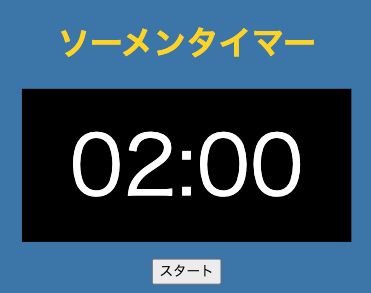 # 初期化処理を定義する
def init(): 
  global timer_field
  global sounds # 音声データ
  sounds["startSound"] = document["start-mp3"]
  sounds["s60Sound"] = document["s60"]
  sounds["s30Sound"] = document["s30"]
  sounds["s10Sound"] = document["s10"]
  sounds["endSound"] = document["end-mp3"]
  global first # 初回実行かどうかを管理するフラグ
  first = True # 初期化する 
  global count # 残り時間数
  count = 120 # 残り秒数を80に設定している
  time = count2time(count) # 残り秒数を"00:00"形式に変換する
  timer_field.innerHTML = time # 残り秒数の表示を変える
count = 80を
count = 120にする
変数count：残り秒数を格納しておく入れ物

関数init()は、プログラムが始まって、最初に実行される処理のかたまり。
この関数の中の、count=80の行を、count=120にする。
11
カスタマイズ③ 繰り返す間隔を変える
if count >= 0:
   timer.set_timeout(main, 5000) # 1秒後（1000ミリ秒後）にmainを実行する
1000 → 5000
5秒経過すると、

タイマーの表示が1秒ずつ減っていく
※Brython環境でのタイマー設定の方法

timer.set_timeout( <呼び出す関数名>,  何ミリ秒後 )
12
カスタマイズ④ 残り半分になったらメッセージを表示する
elif count == 60: # 60秒前
    sounds["s60Sound"].play()
elif count == 40: # 40秒前
    print("あと半分！")
elif count == 30: # 30秒前
    sounds["s30Sound"].play()
elif 条件式:で改行して、
（インデントの後）print()
elif count == 60: の条件分岐の後、
elif count == 30: の条件分岐の前に、elif count == 40: の分岐を追加する

print("あと半分!")の行は、タブキーを押して空白を入れる。
これを字下げ（インデント）と呼び、指定の条件に合っている時、どの行を実行するか範囲を決めている。
13
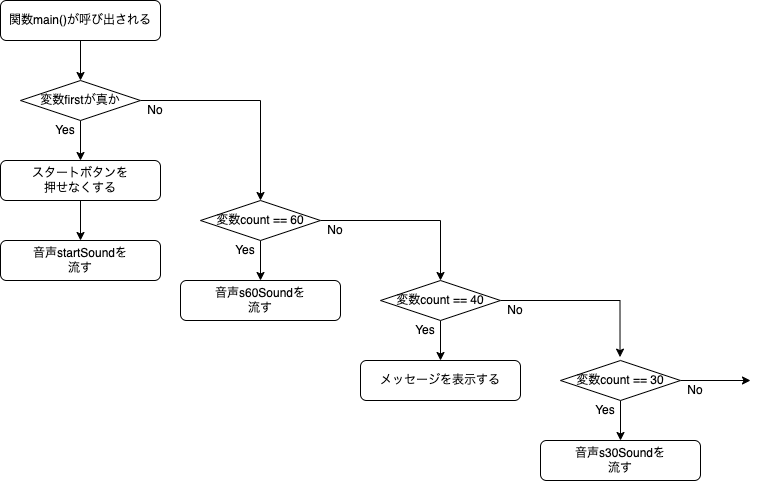 条件分岐を
追加する
14
カスタマイズ⑤ アプリケーションのタイトルを変える
<!-- タイトル -->
<h1 id='app-title'>カップラーメンタイマー</h1>
index.htmlの
<h1>タグの中身を書き換える
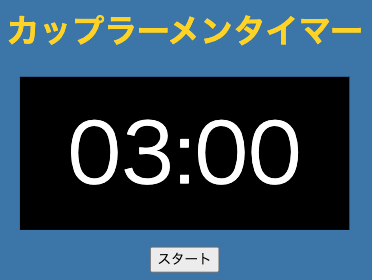 15
カスタマイズ⑥ 画面の要素の色を変更する
CSSファイルの中のbodyは、index.htmlのタグ<body>を指している。
上の指定は、
「タグ<body>を画面に表示するとき、背景色（background-color）は、orangeにしなさい」
という意味である。
body {
  background-color: orange;
}
#app-title {
  text-align: center;
  color: saddlebrown;
}
要素bodyの中の
background-color: 色名 で、
背景の色を指定する
要素"#app-title"の中の
color: 色名 で、
文字の色を指定する
CSSファイルの中の#app-titleは、index.htmlの次の要素を指している。



上の指定は、
「id="app-title"の要素を画面に表示するとき、文字色（color）は、saddlebrownにしなさい」
という意味である。
<!-- タイトル -->
<h1 id='app-title'>カップラーメンタイマー</h1>
16
参考：小さな量の接頭辞



参考：大きな量の接頭辞
17
[Speaker Notes: 資料作成時の注意：
参考資料・補足資料を添えてもよい]
音声を変えるには
音声ファイルを作成する
ファイルをMonaca Educationの
	プロジェクトにアップロードする
index.htmlで<audio>タグを使い、
	ファイルにIDを割り当てる

関数init()で、soundsに追加する

プログラム(main())から呼び出す
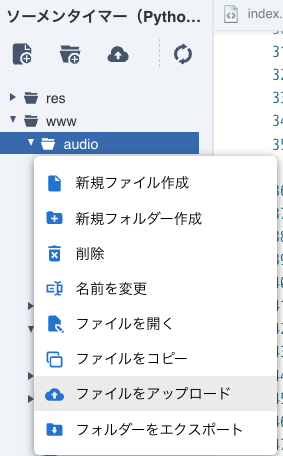 <audio id="mySound" preload>
    <source src="audio/my.mp3" type="audio/mp3">
</audio>
sounds["mySound"] = docment["mySound"]
sounds["mySound"].play()
18
まとめ
プログラミング言語の持つタイマー機能（指定した時間が経過したら処理を呼び出す）を使い、1秒おきに処理を行い、一定時間を測るアプリケーションを作った
量の大きさに応じて使い分ける接頭辞（例：ミリ）を学んだ
プログラミングにより、表示する文字を変えたり、表示の色を変えたりすることを学んだ
19
[Speaker Notes: 資料作成時の注意：
各コマないし全体のまとめ

※先生が授業をまとめやすくする資料をつける]